МЕТОДОЛОГИЧЕСКИЙ АСПЕКТ ФОРМИРОВАНИЯ МЕТАЯЗЫКА


				Пашков Сергей Михайлович,
				канд. филол. наук, доцент
Арнольд И.В. Основы научных исследований в лингвистике, 1991.
Метаязык - «язык, предназначенный и используемый для описания другого языка, т.е. язык, объектом которого являются содержание и форма другого языка <…> или даже любая другая семиотическая система».
Пассов Е. И. «Терминосистема методики, или Как мы говорим и пишем», 2009.
«гносеологическая дистрофия»;
 «эклектическое месиво»;
«бездумные терминологические заимствования»;
«субъективные порождения»;
«терминологическая распутица»; 
«наивное обезьянничанье».
Князева Е. Н. Трансдисциплинарные стратегии исследования, 2011.
«Синтетические устремления трансдисциплинарности заключаются в том, что благодаря ей устанавливается связь между естественными, гуманитарными и социальными науками, а также искусством, литературой, поэзией и иными сферами духовного опыта».
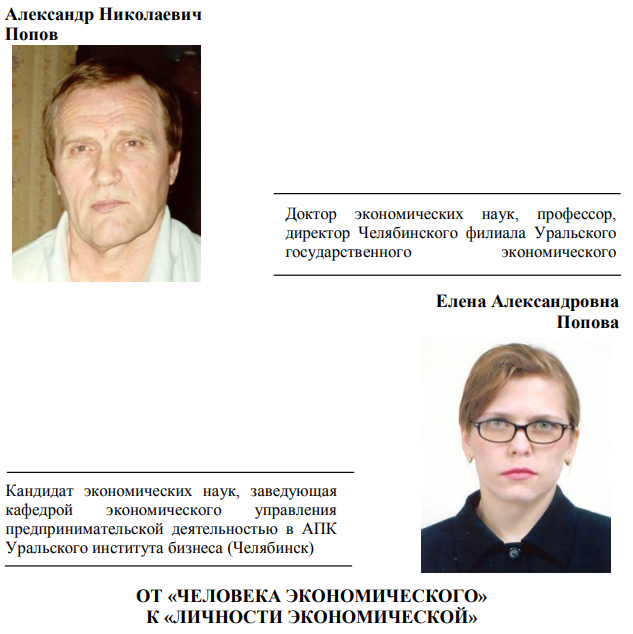 Попов А. Н., Попова Е. А От ‘человека экономического’ к ‘личности экономической’, 2002.
«Выход из создавшегося положения видится во введении в оборот нового понятия – «личность экономическая» (‘Personal economicus’). Как известно, личность – явление социальное».
Леонтьев А. Н. Деятельность. Сознание. Личность., 1975.
«Лишь немногие общие положения о личности принимаются, с теми или иными оговорками, всеми авторами. Одно из них состоит в том, что личность представляет собой некое неповторимое единство, некую целостность. Другое положение заключается в признании за личностью роли высшей интегрирующей инстанции, управляющей психическими процессами».
Попов А. Н., Попова Е. А От ‘человека экономического’ к ‘личности экономической’, 2002.
«Обычный человек стремится получить материальные блага без первоначального (отрицательного) эффекта. Говоря иначе, ему не присуща жертвенность в пользу других людей (трудового коллектива и т.д.). Это свойственно личности, которая далеко «видит вперед» и многое делает для других людей в процессе своего общения с ними».
Божович Л. Н. Проблемы формирования личности: Избранные психологические труды, 2001.
«Личностью может быть любой человек с устойчивыми взглядами, с устойчивыми целями, определяющими все его поведение и деятельность, независимо от содержания этих взглядов и целей».
Использование термина «человек» позволяет:
а) учитывать понятие личности и одновременно избежать прямой апелляции к нему; 
б) удовлетворить требованиям холистического мышления; 
в) не вторгаться в неведомую область (персоногенез) и тем самым избежать потенциальные слабости в процессе аргументирования определенных тезисов (типа «личность – явление социальное», «личности свойственна жертвенность» и пр.).
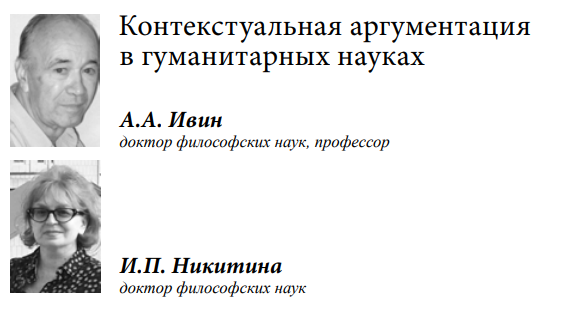 James W. James W. Varieties of Religious Experience. A Study in Human Nature, 2002.
«Our own more ‘rational’ beliefs are based on evidence exactly similar in nature to that which mystics quote for theirs».

«Наши более ‘рациональные’ верования основываются на доказательствах, которые, по своей природе, совершенно схожи с доказательствами, какие приводятся мистиками в оправдание их верований».
Основы религиоведения / Под ред. И.Н. Яблокова, 2005.
Религия - «сфера духовной жизни общества, группы, индивида, способ практически духовного освоения мира и область духовного производства».
Лосев А. Ф. Диалектика мифа, 2020.
«Религия – это самоутверждение личности в вечности».
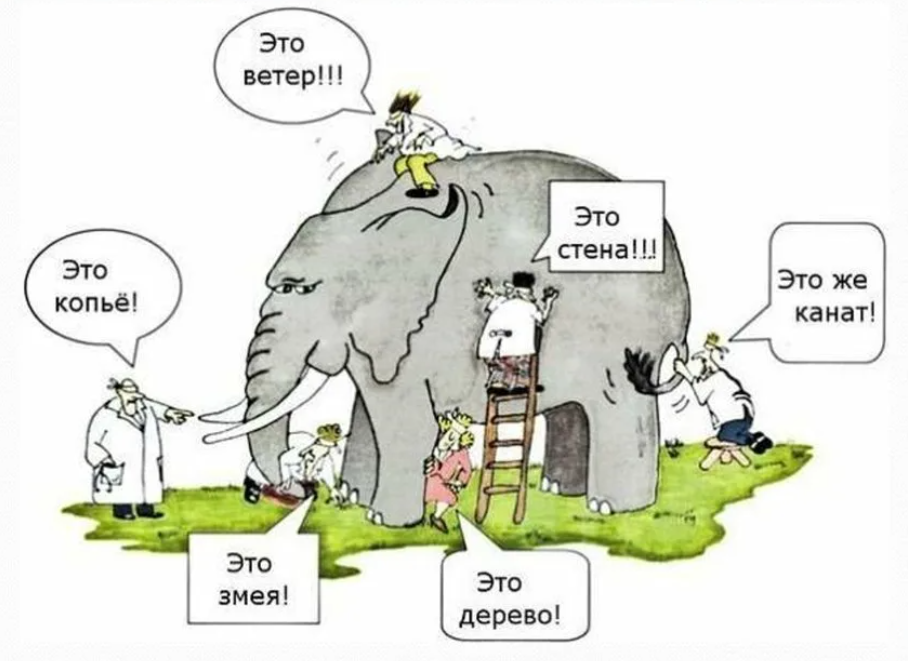